Seasonal modulation of Sudden Stratospheric Warmings 
in EC-EARTH
Froila M. Palmeiro
CMCC, Bologne 23 May 2019
Contents
1. Introduction

2. Model and data

3. Results

4. Concluding remarks
1. Introduction
The winter stratosphere
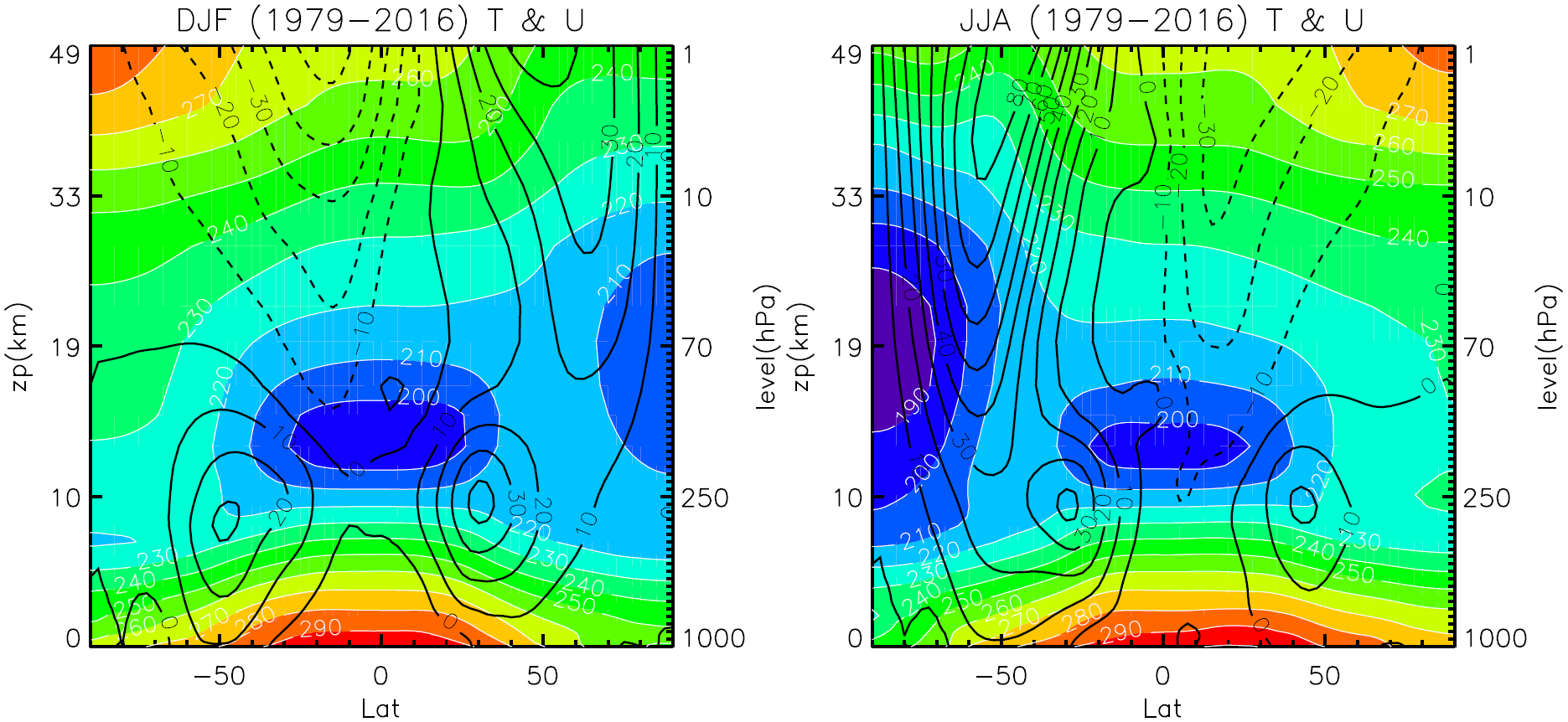 Shading: temperature, T
Black contours: zonal-mean zonal wind, U
Era Interim
3
1. Introduction
The stratospheric polar vortices
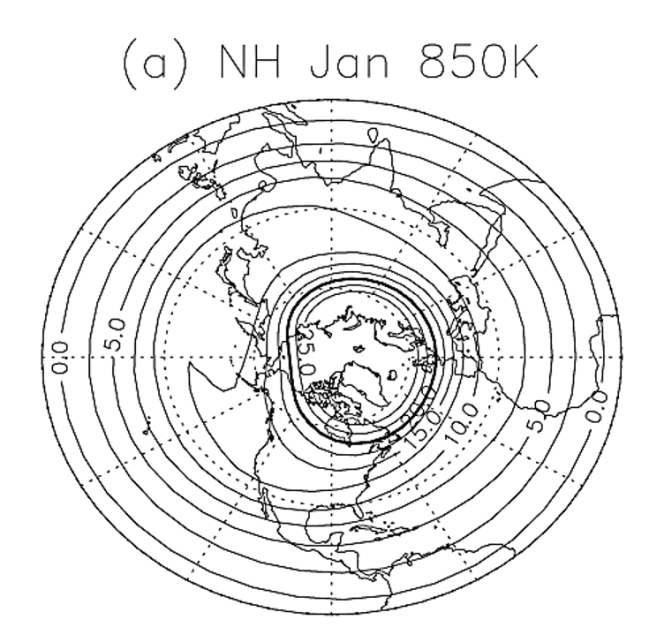 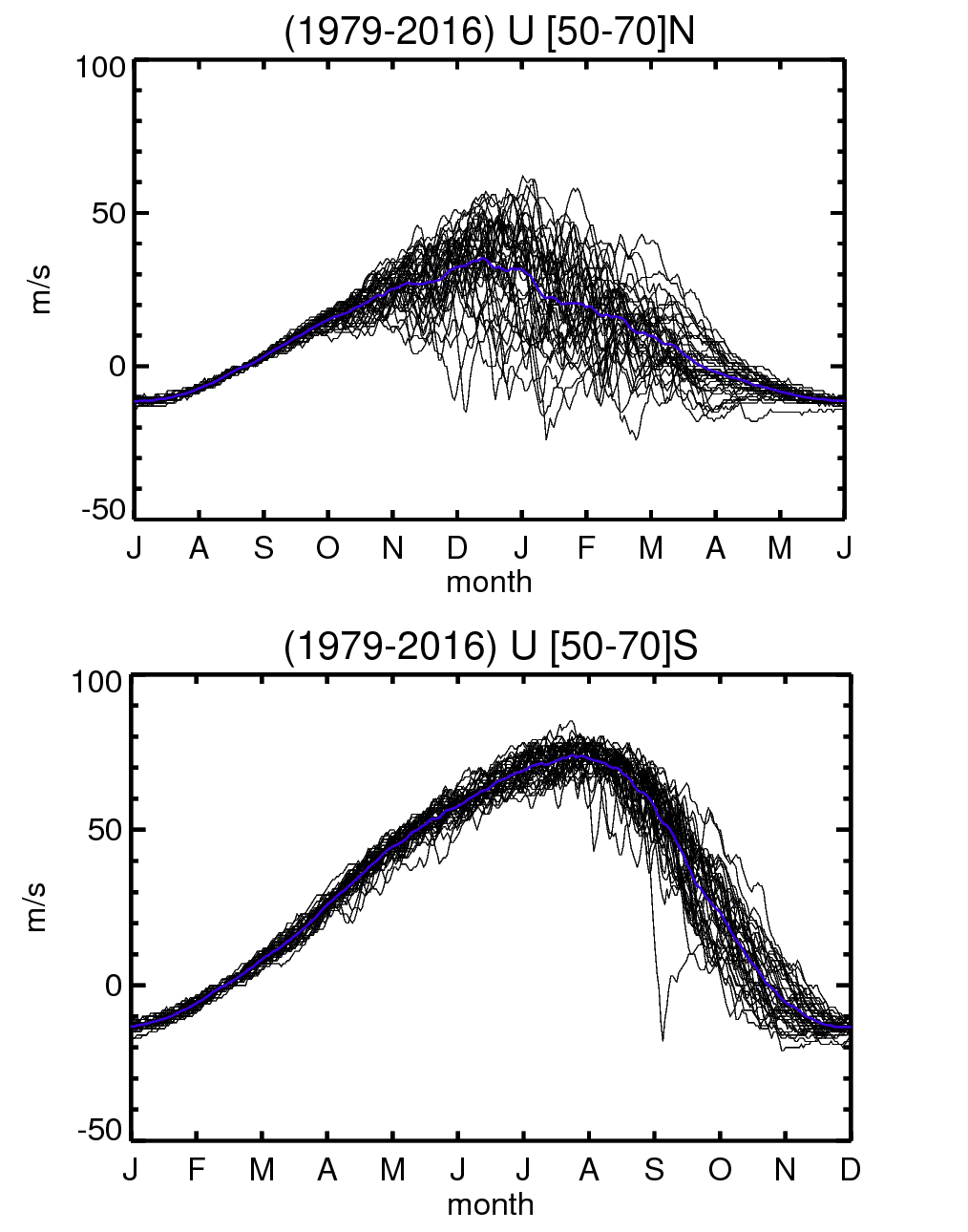 SSW
SFW
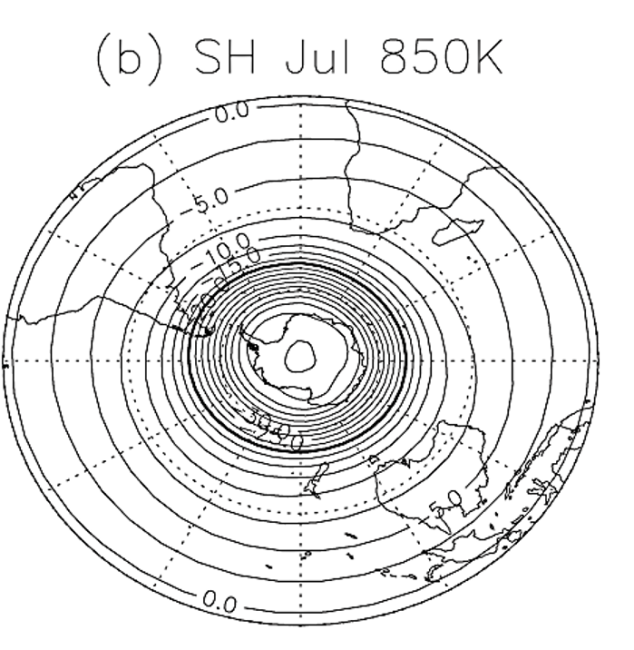 Waugh and Polvani (2010)
Era Interim
4
Stratosphere-troposphere coupling
1. Introduction
-> Sudden Stratospheric Warmings  are the main source of variability in the polar winter stratosphere.
-> Impact on the troposphere -> Seasonal forecasts
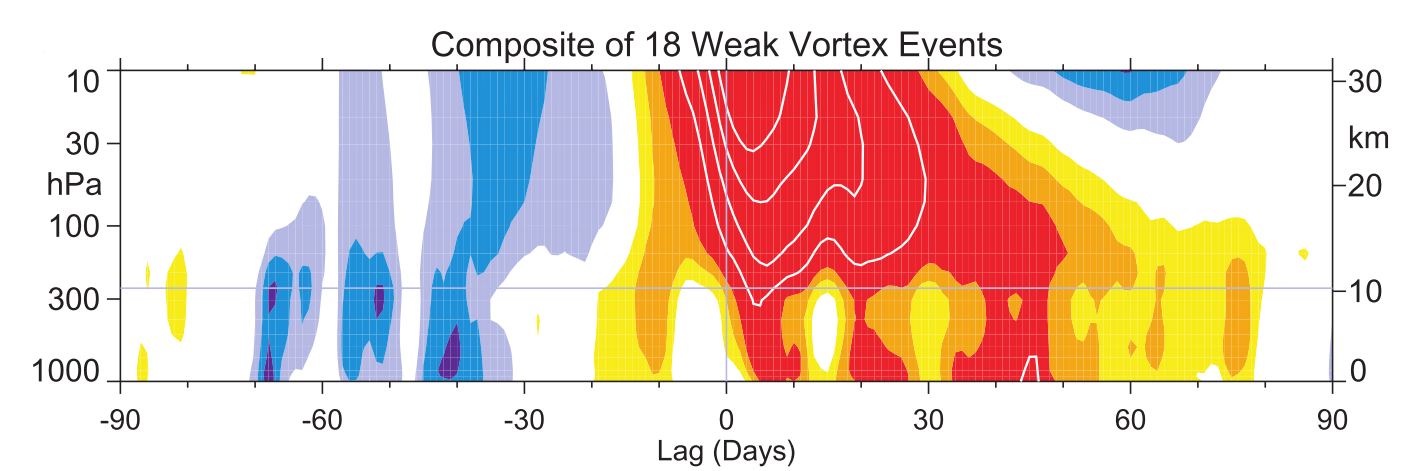 Baldwin and Dunkerton (2001)
5
1. Introduction
Surface impact of SSWs
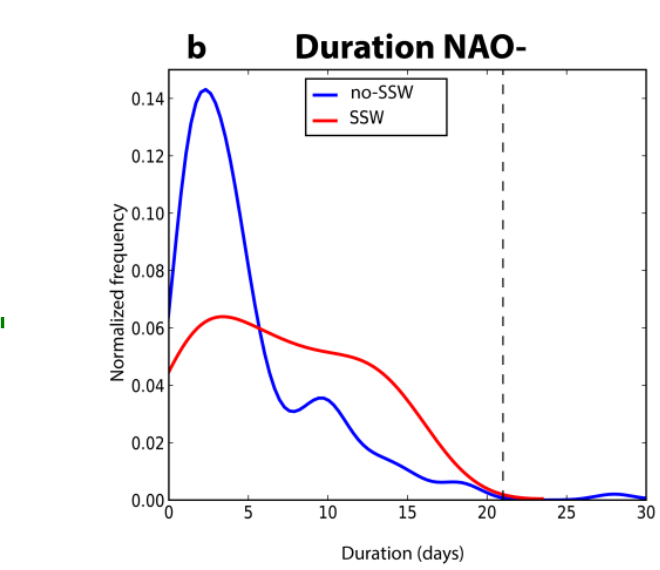 SLP anomalies after SSWs
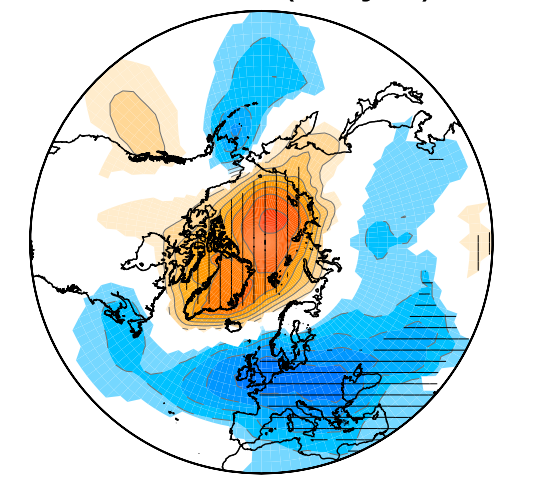 Ayarzagüena et al. 2018
Palmeiro et al. 2015
Scaife et al. 2016
Surface impact of SSWs
1. Introduction
MAM 2016
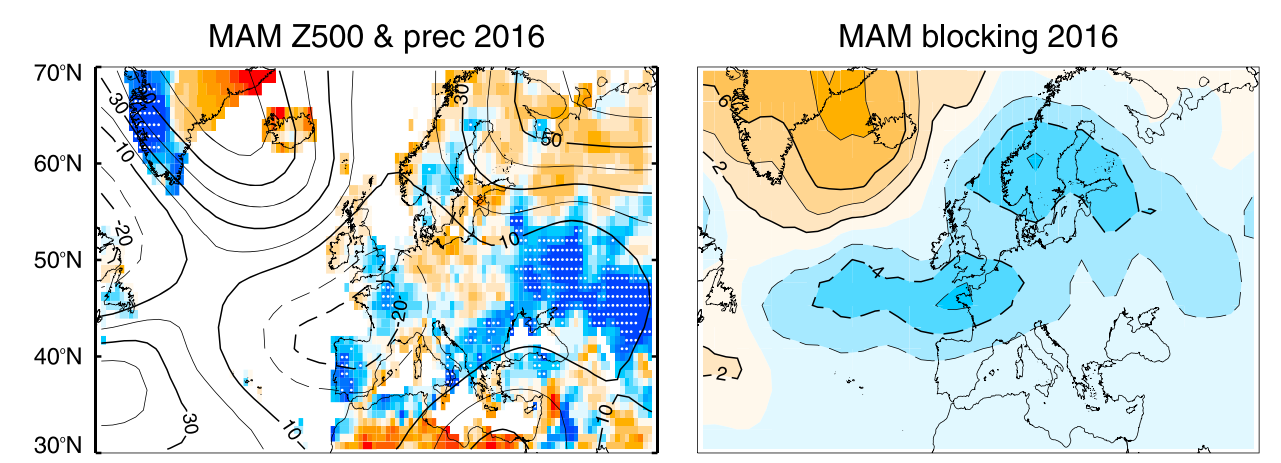 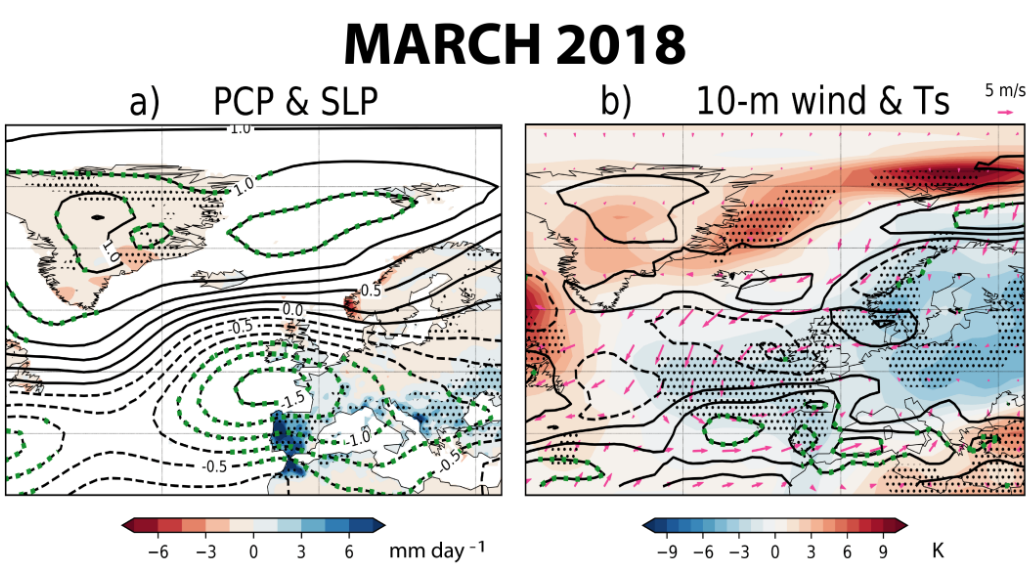 Palmeiro et al. 2017
Ayarzagüena et al. 2018
Scaife et al. 2016
[Speaker Notes: In Portugal, renewable energies, mainly hydroelectric energy and wind power, were able to cover the entire electric production for the first time in March 2018]
1. Introduction
Precursor signal of SSWs
SLP ANOM
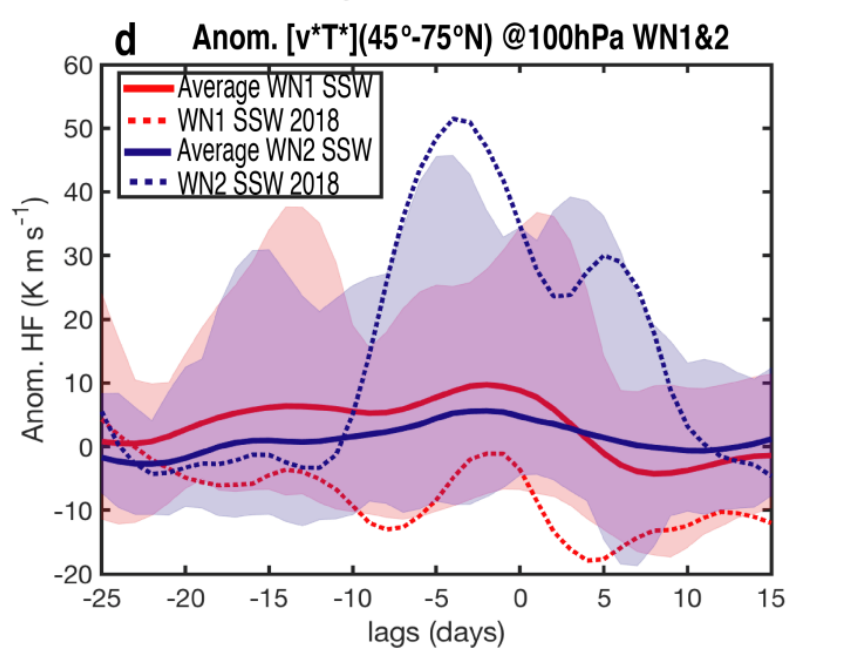 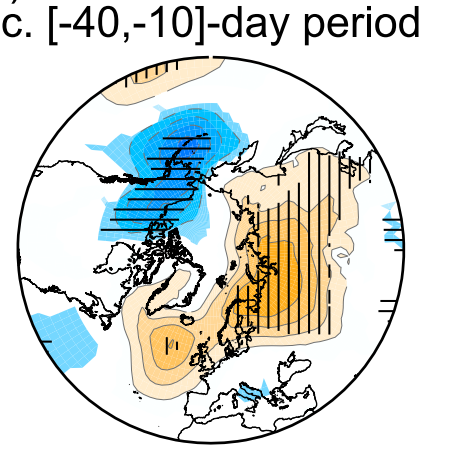 Ayarzagüena et al. 2018
Palmeiro et al. 2015
Scaife et al. 2016
1. Introduction
SSW definitions
Different methods yield to different events detected
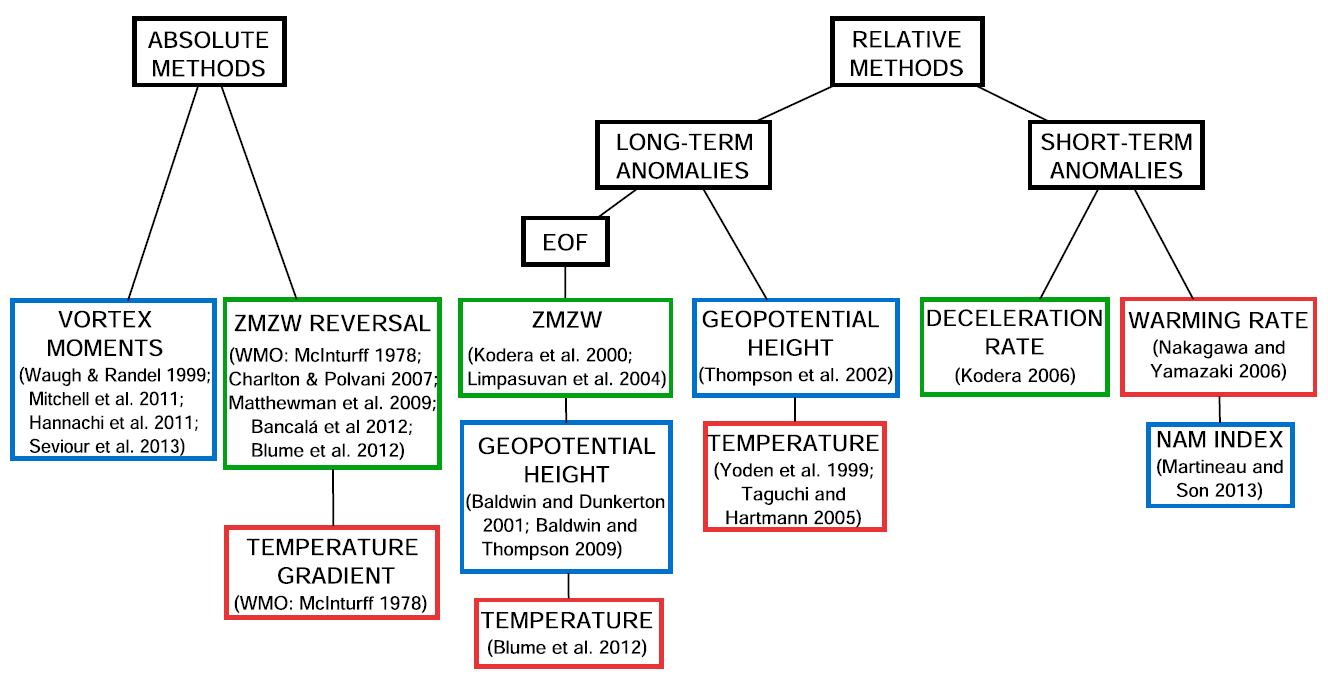 But, To what extent are the differences in the definitions important?
9
SSW decadal distribution
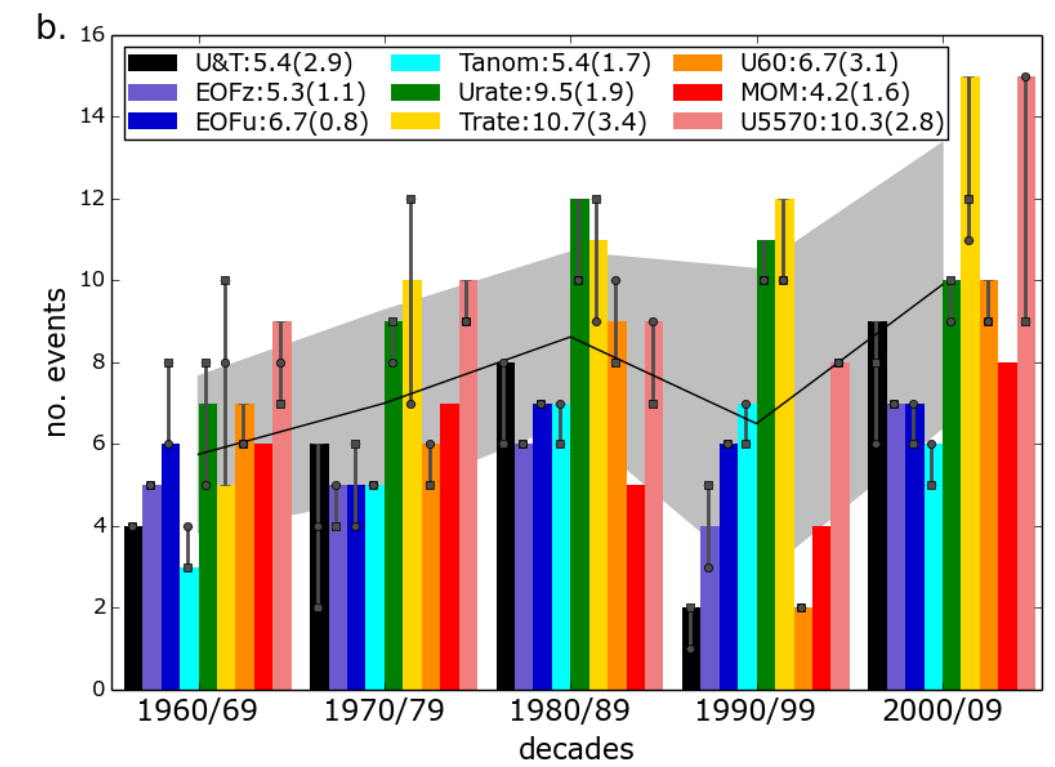 ERA (1960-2010)
Palmeiro et al. 2015
->  The minimum occurrence in the 90s is only significant when defining SSWs at 60 N
1. Introduction
Stratosphere-Troposphere coupling
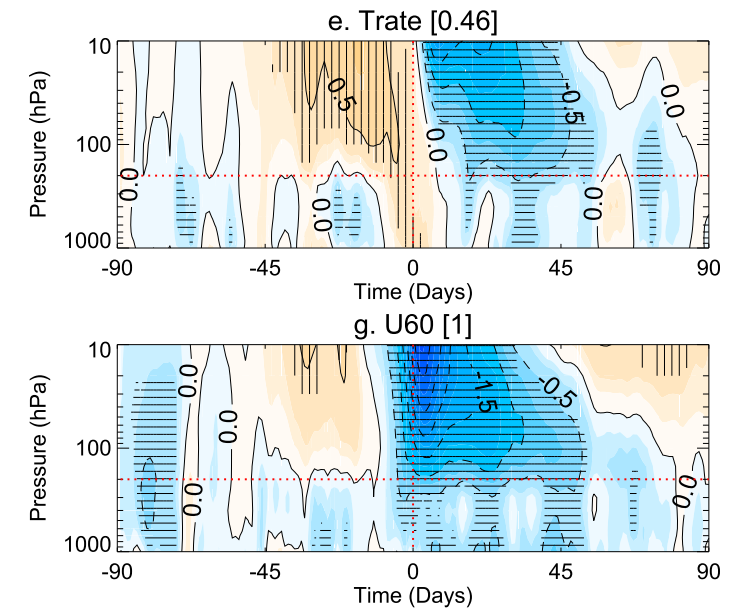 10.7 ev/dec
6.7 ev/dec
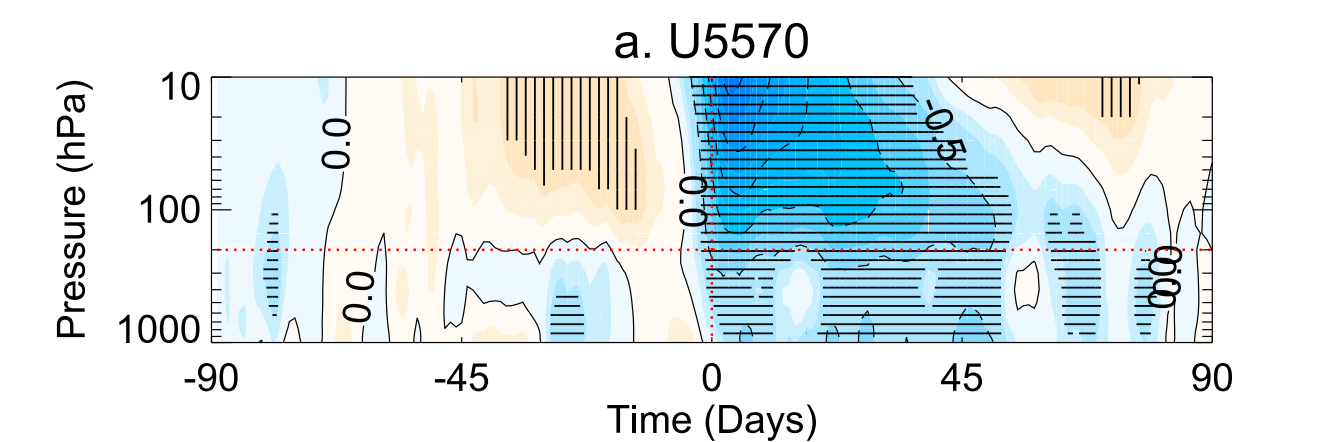 10.3 ev/dec
-> Events when wind reverses are major SSWs
Palmeiro et al. 2015
1. Introduction
How models represent SSWs?
CMIP5 Models
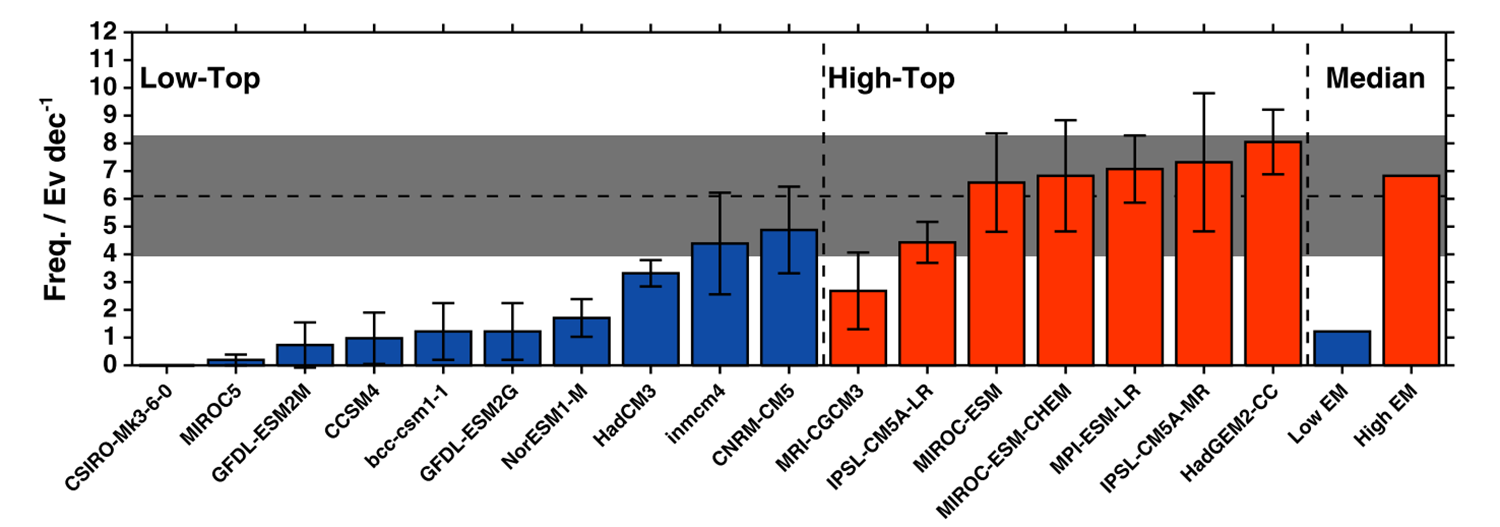 Charlton-Pérez et al. (2013)
12
EC-EARTH
2. Model and Data
2 x Ocean-coupled simulations: 	High-Top and Low-Top

100 winters each

Solar and GHG fixed at yr 2000

SSWs – NDJFM daily Uzm < 0 
		@ 10hPa in [55-70]N



*COMPARE WITH ERA-Interim
EC-EARTH
2. Model and Data
High-Top versus Low-Top
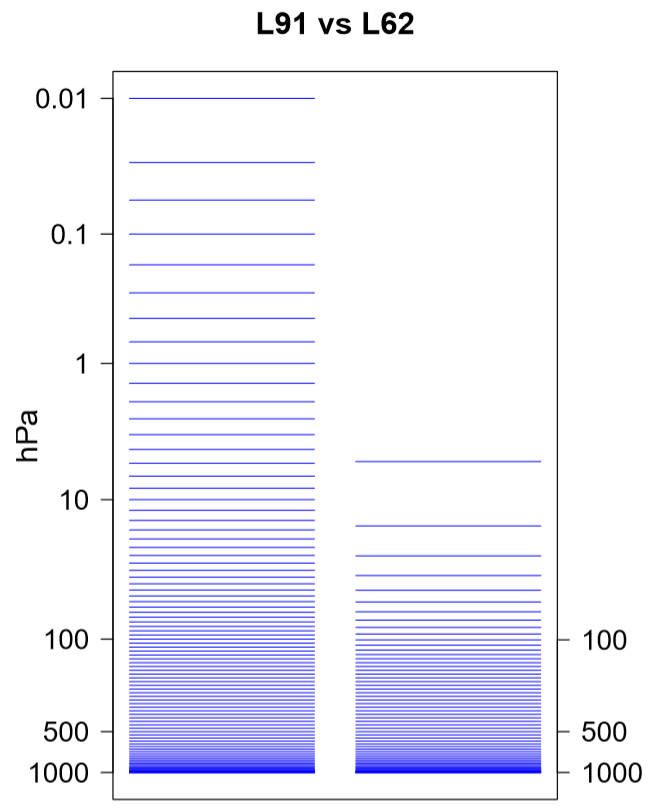 2 x Ocean-coupled simulations: 	High-Top and Low-Top

100 winters each

Solar and GHG fixed at yr 2000

SSWs – NDJFM daily Uzm < 0 
		@ 10hPa in [55-70]N



*COMPARE WITH ERA-Interim
SSWs in EC-EARTH- Seasonality
3. Results
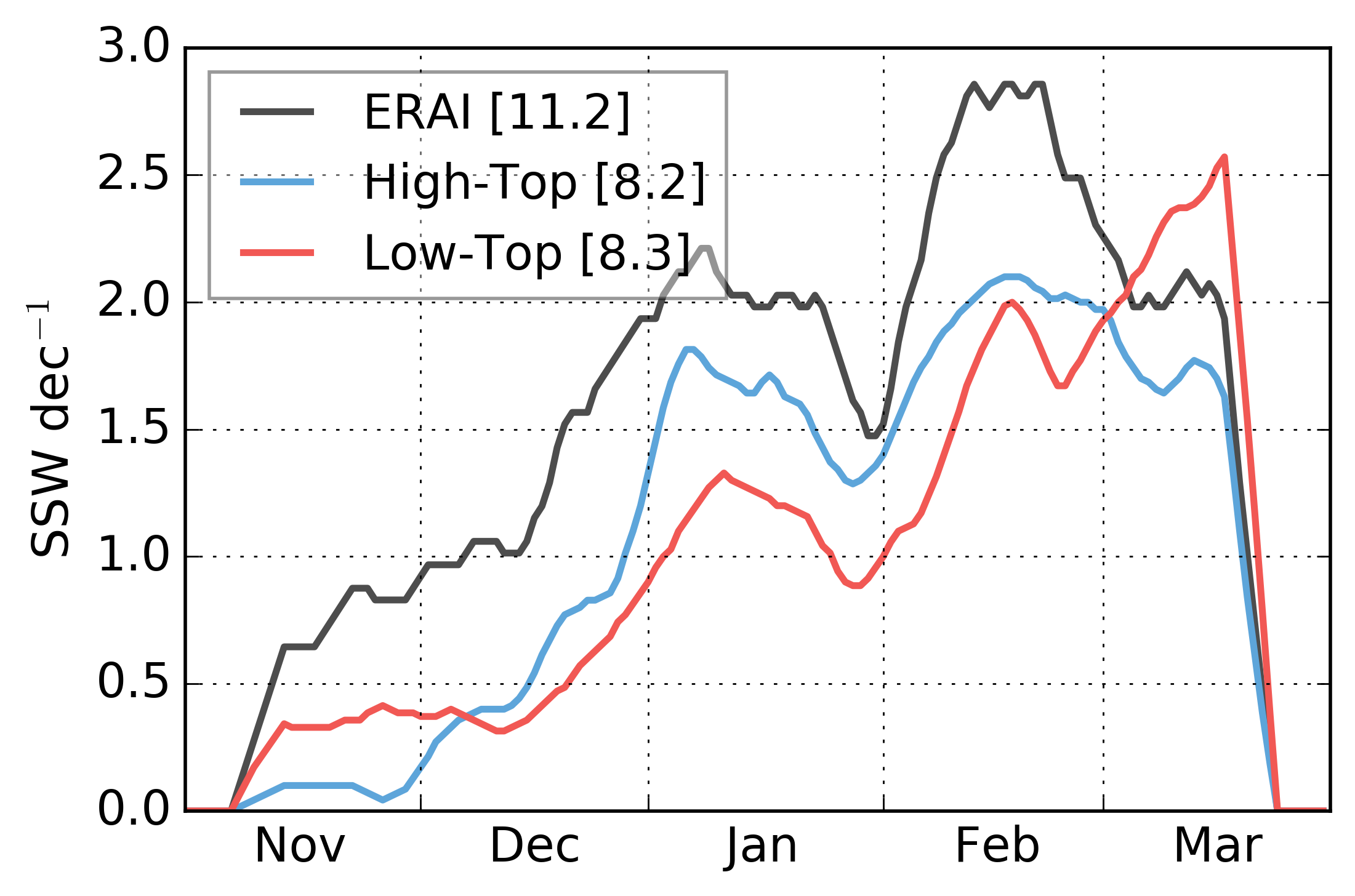 -> SSW frequency shifted to late winter in Low-Top

-> High-Top reproduces the two SSW peaks as in ERA-Interim
3. Results
is the vortex stronger in Low-Top?
Climatological Uzm at 65 N and 10 hPa
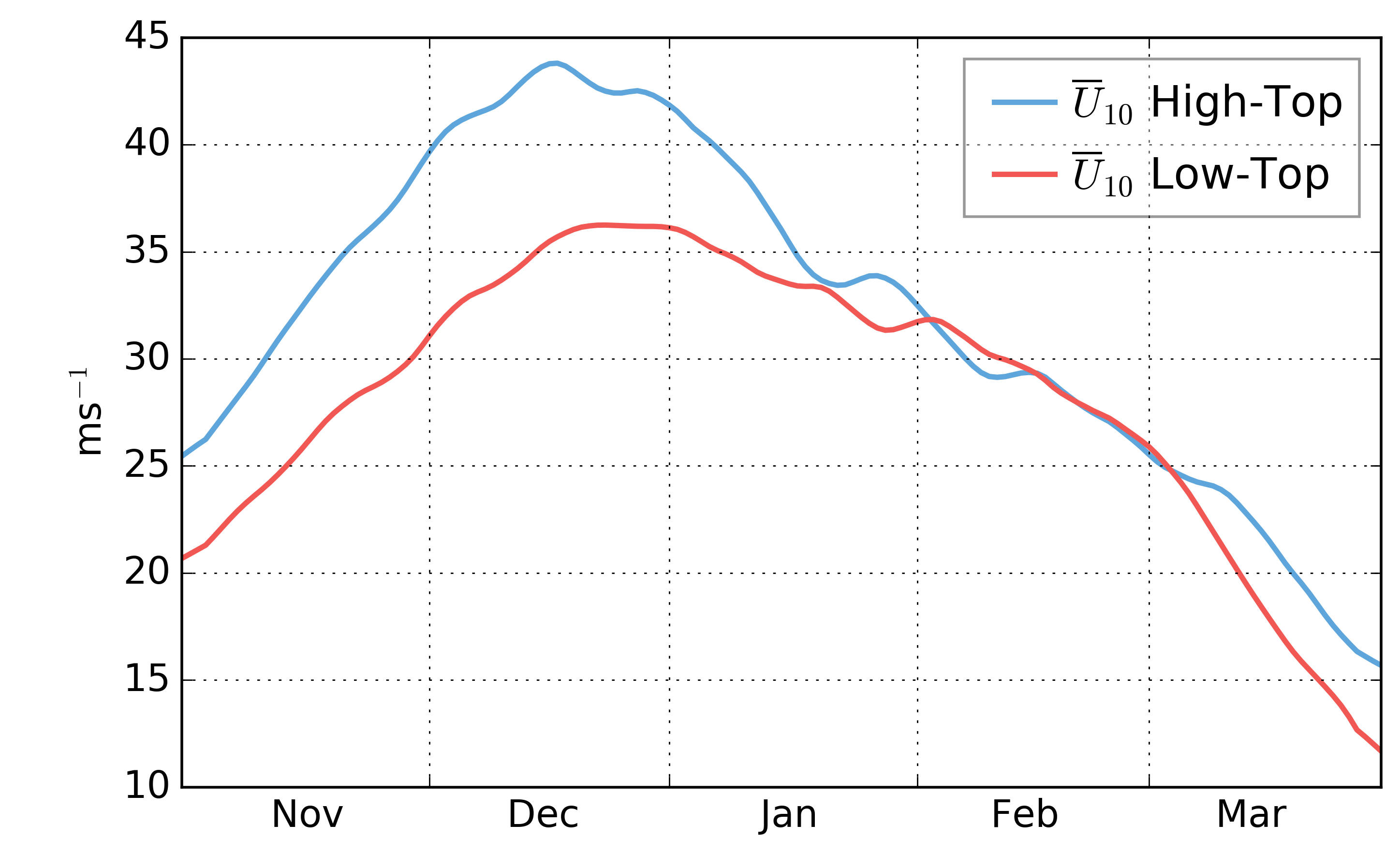 -> Despite showing more SSWs, the climatological stratospheric polar vortex 
is stronger in High-Top in early winter.
3. Results
Climatological Eddy heat flux
@ 100 hPa over [60-80] N
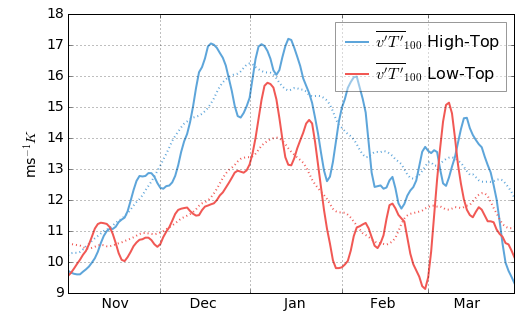 (a)
-> Different shapes in the seasonal distribution of the heat flux 
-> High-top shows more heat flux in early winter
-> Low-top shows a peak by late winter
3. Results
Climatological Eddy heat flux
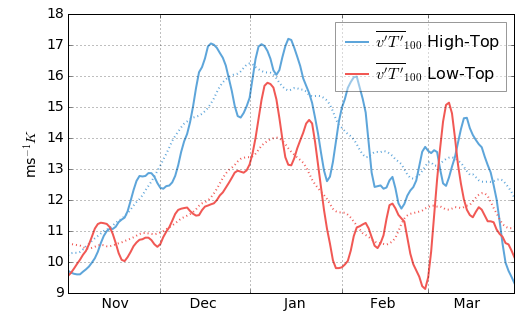 (a)
Low-top
High-top
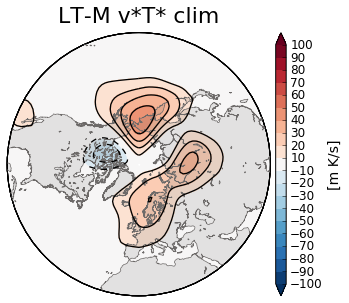 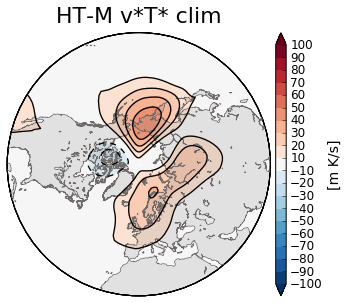 MARCH
-> Different shapes in the seasonal distribution of the heat flux 
-> High-top shows more heat flux in early winter
-> Low-top shows a peak by late winter
3. Results
Wave number contribution
High-Top
WN1-5
WN1-4
WN1
WN1-2
WN1-3
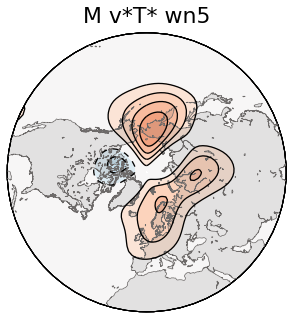 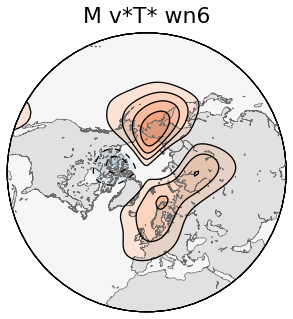 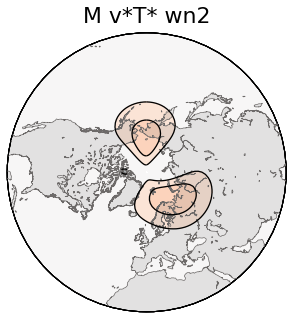 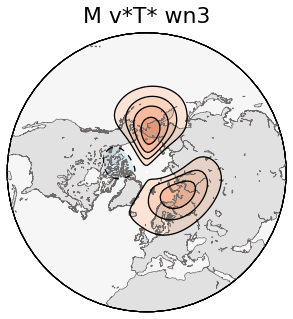 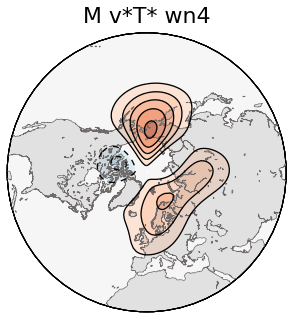 Low-Top
WN1-5
WN1-4
WN1
WN1-2
WN1-3
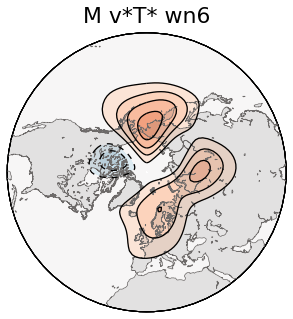 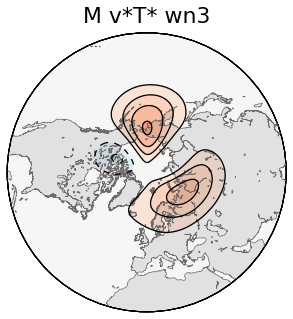 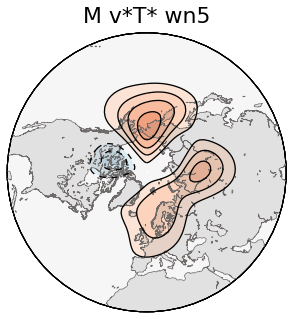 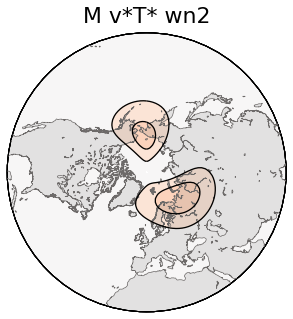 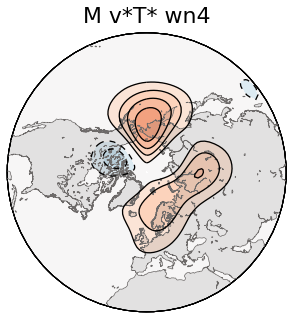 3. Results
Wave number contribution
High-Top
Low-Top
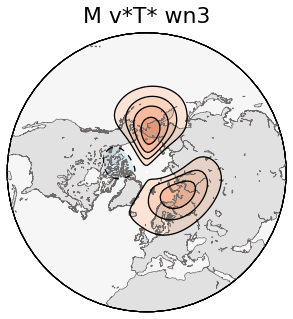 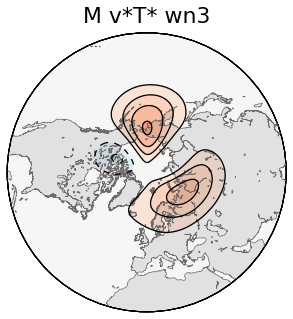 WN 1-2
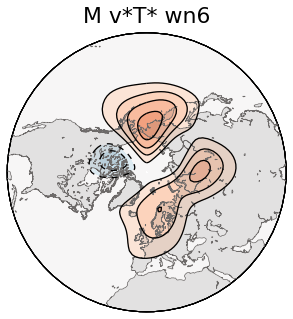 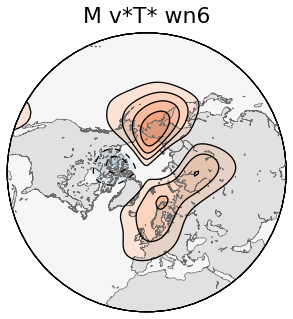 WN 1-5
3. Results
Wave number contribution
High-Top
Low-Top
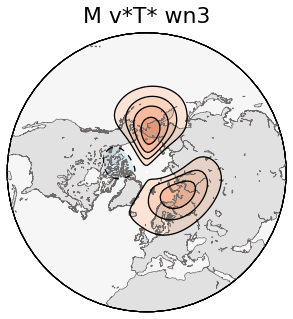 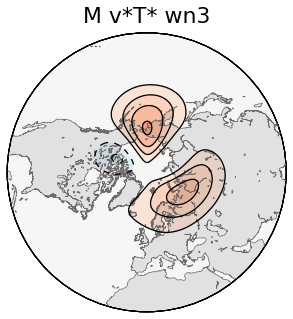 WN 1-2
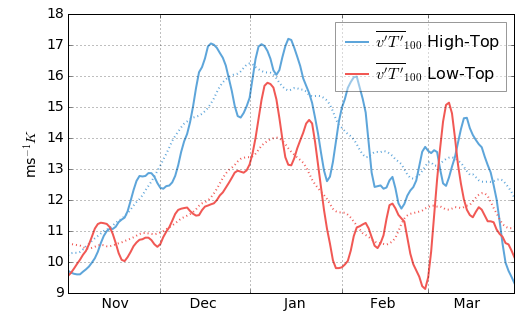 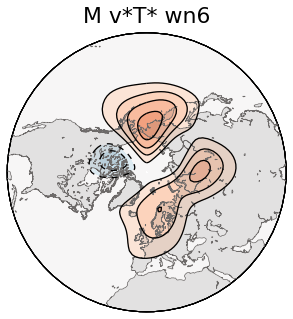 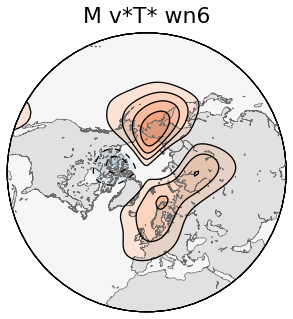 WN 1-5
-> The double lobed shape is due to k>2

-> The late winter v’T’ peak in low-top is due to small wave contribution to the total v’T’
Wave amplitude
3. Results
WN3-5
WN1-2
March
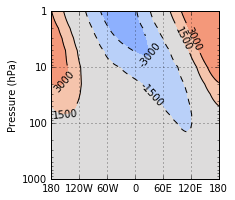 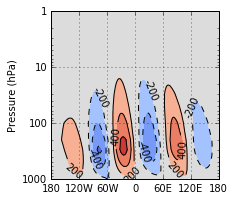 High-Top
->  Large-scale waves are larger in High-Top

->  Small-scale waves are smaller in High-Top: less contribution to the HF over Central Siberia (responsible for the later winter peak in Low-Top)
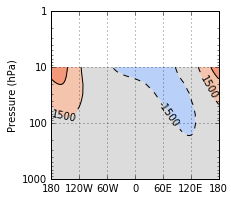 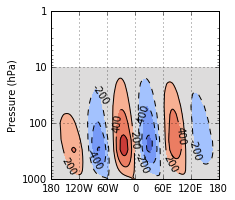 Low-Top
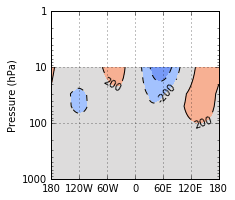 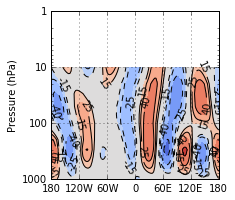 High-top
minus
Low-Top
4. Conclusions
Concluding Remarks
Despite both configurations show same SSW frequency, ~8 ev/dec Vs 11ev/dec in ERA-I only High-Top shows a realistic SSW distribution while Low-Top is shifted to late winter.

The SSW tropospheric impacts in the pre/post period is also similar to Reanalysis in High-Top.

The stratospheric polar vortex is stronger in High-Top in early winter despite having more SSWs.

Differences in the SSW seasonal distribution are associated to a misrepresentation of the climatological eddy heat flux in the lower stratosphere.

The double lobed shape is due to small-scale waves

The SSW increase in late winter in Low-Top is due to an increase of the heat flux over Central Siberia associated to an overrepresentation of small-scale waves  (k>2)

		- A High-Top configuration is needed to obtain a 	realistic climatological heat flux and SSW seasonality.
4. Conclusions
Concluding Remarks
Despite both configurations show same SSW frequency, ~8 ev/dec Vs 11ev/dec in ERA-I only High-Top shows a realistic SSW distribution while Low-Top is shifted to late winter.

The SSW tropospheric impacts in the pre/post period is also similar to Reanalysis in High-Top.

The stratospheric polar vortex is stronger in High-Top in early winter despite having more SSWs.

Differences in the SSW seasonal distribution are associated to a misrepresentation of the climatological eddy heat flux in the lower stratosphere.

The double lobed shape is due to small-scale waves

The SSW increase in late winter in Low-Top is due to an increase of the heat flux over Central Siberia associated to an overrepresentation of small-scale waves  (k>2)

		- A High-Top configuration is needed to obtain a 	realistic climatological heat flux and SSW seasonality.
Thank you!!
December
wn1-2
wn3-4
wn3-5
WN5
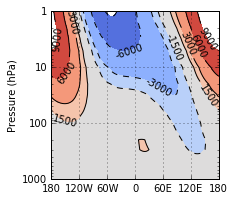 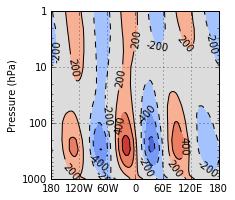 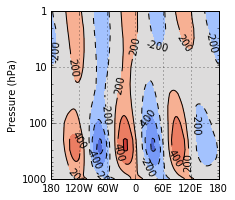 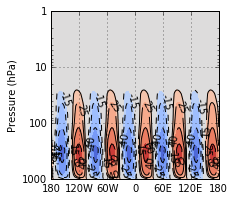 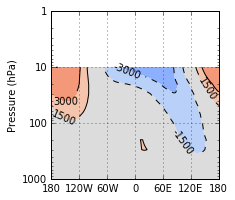 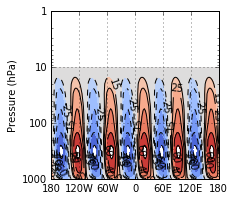 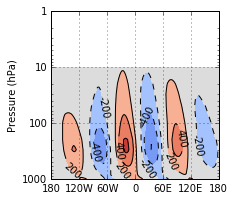 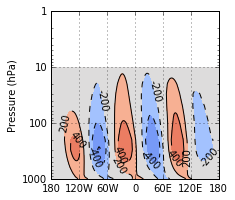 3. Results
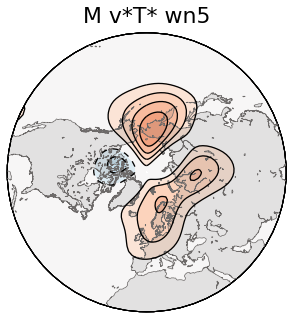 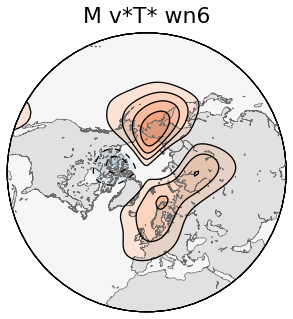 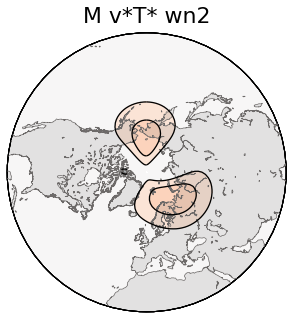 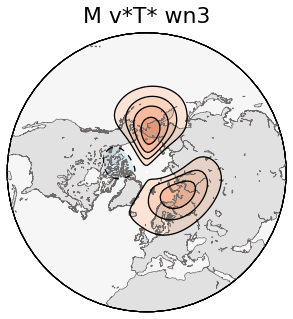 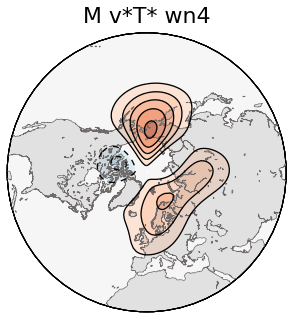 (b)
(c)
(a)
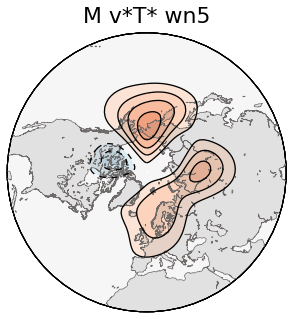 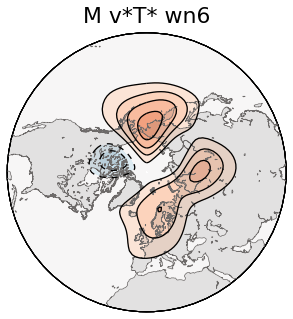 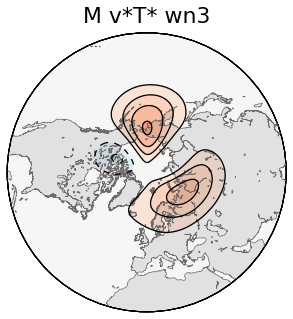 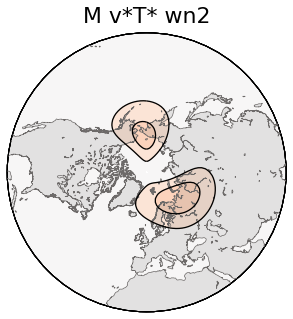 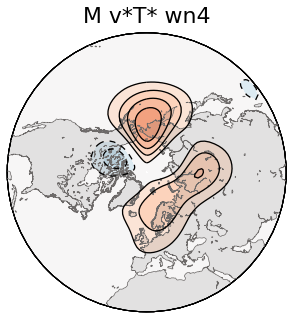 (e)
(f)
(d)
(h)
(g)
3. Results
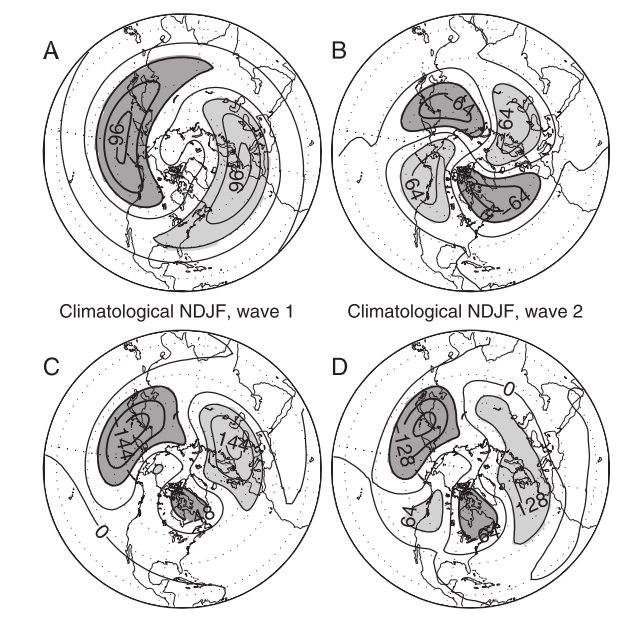 3. Results
Tropospheric signatures
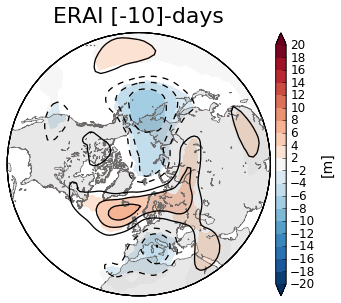 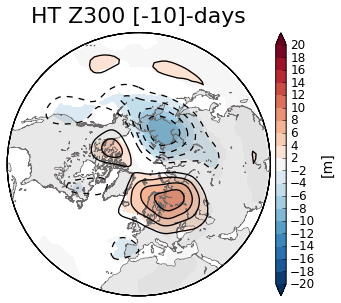 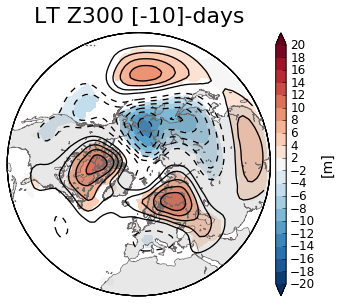 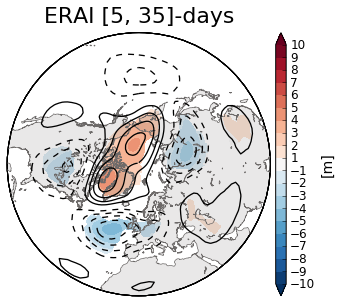 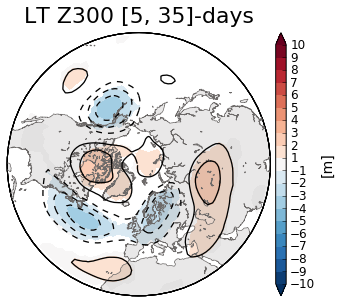 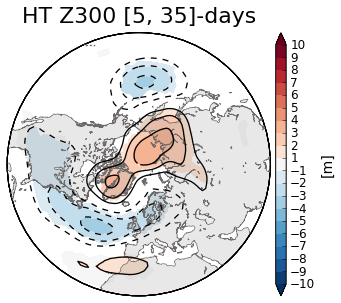